VocabularY!
shamrock
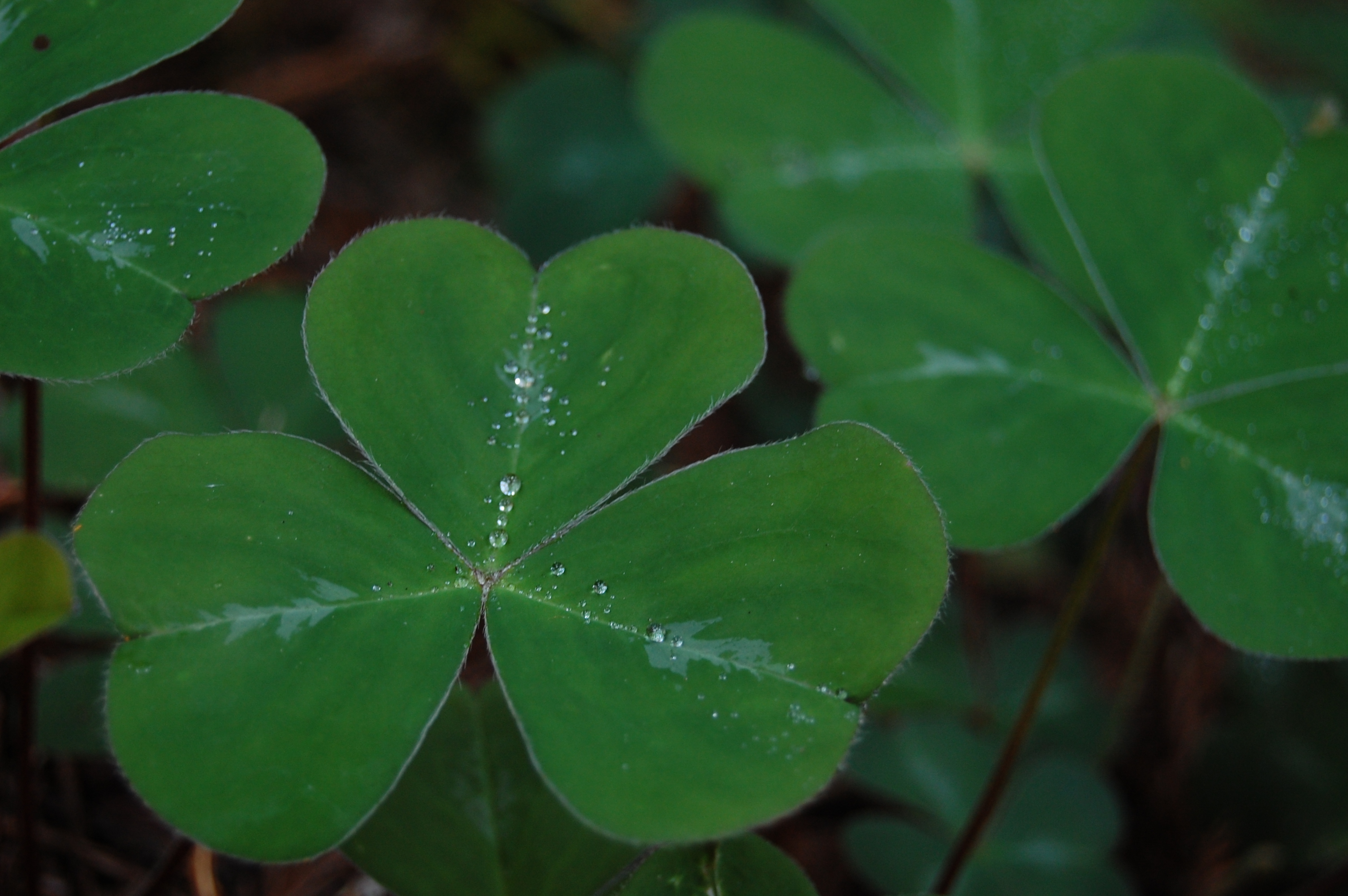 island
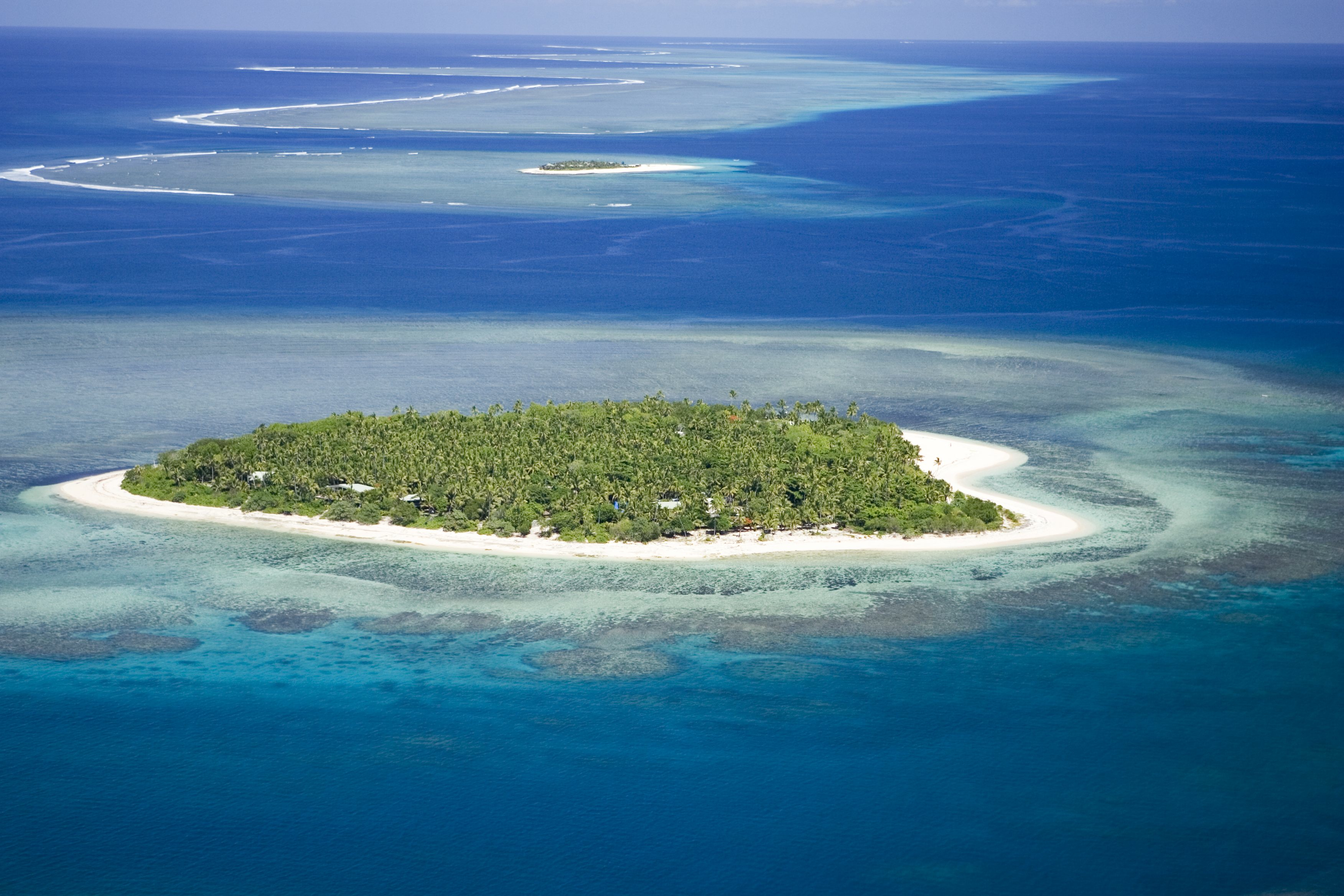 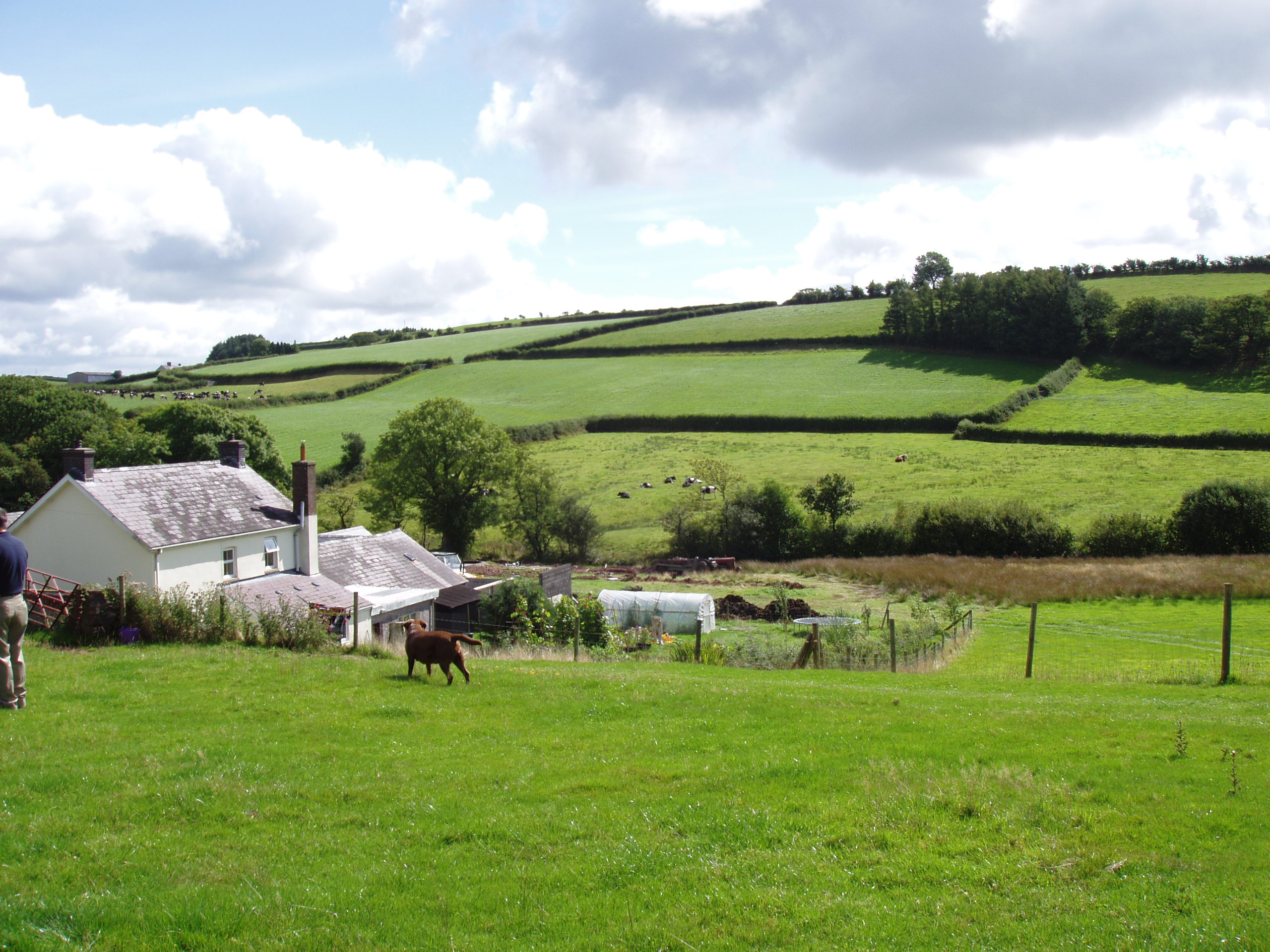 countryside
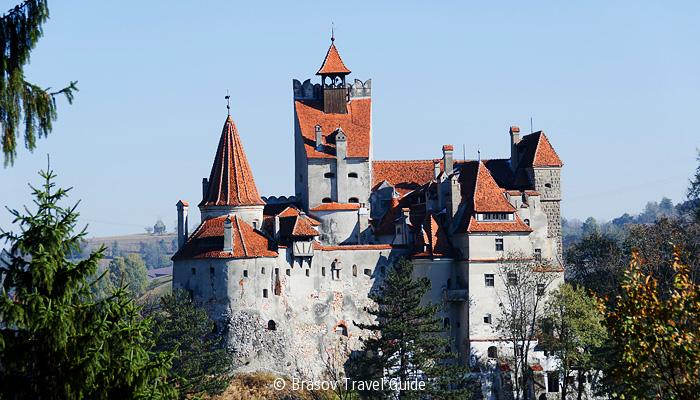 castle
thistle
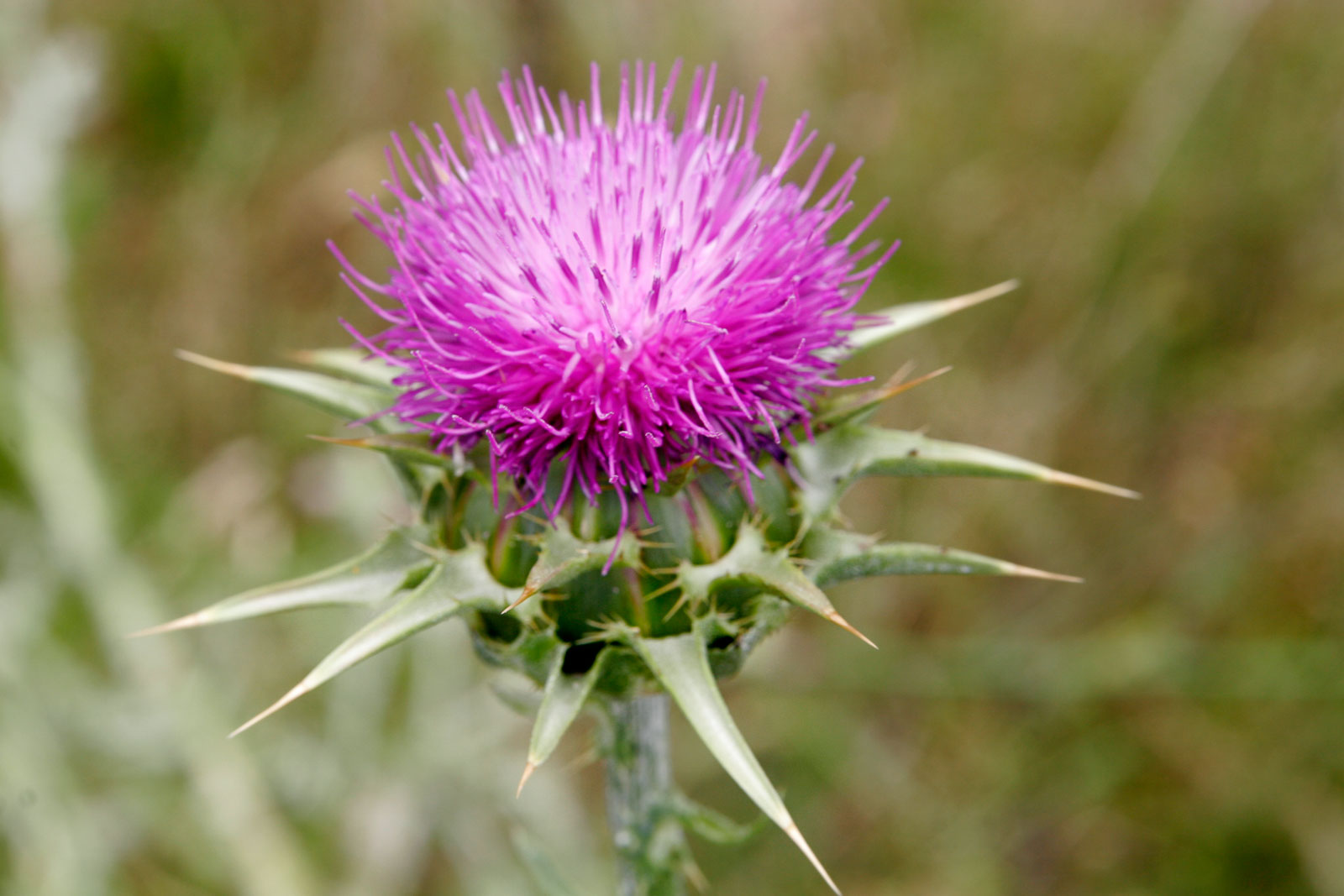 coal
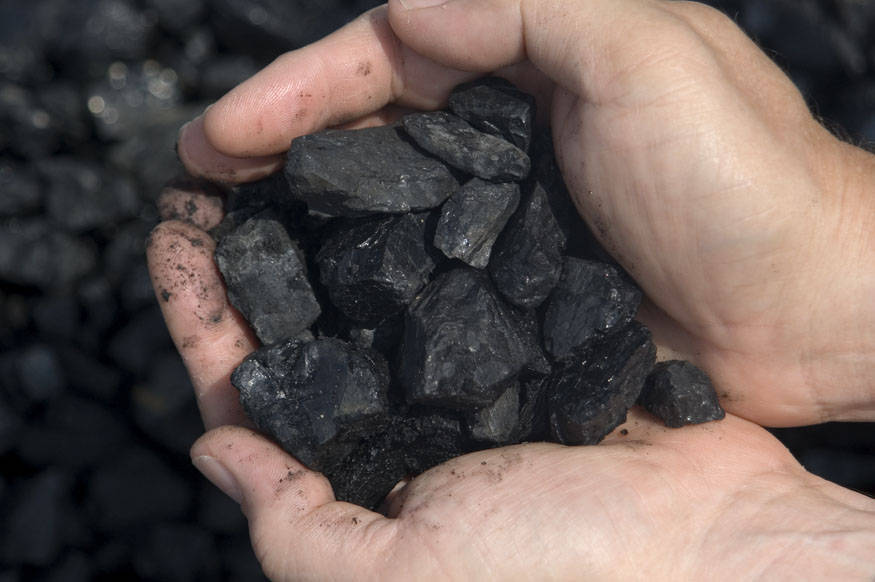 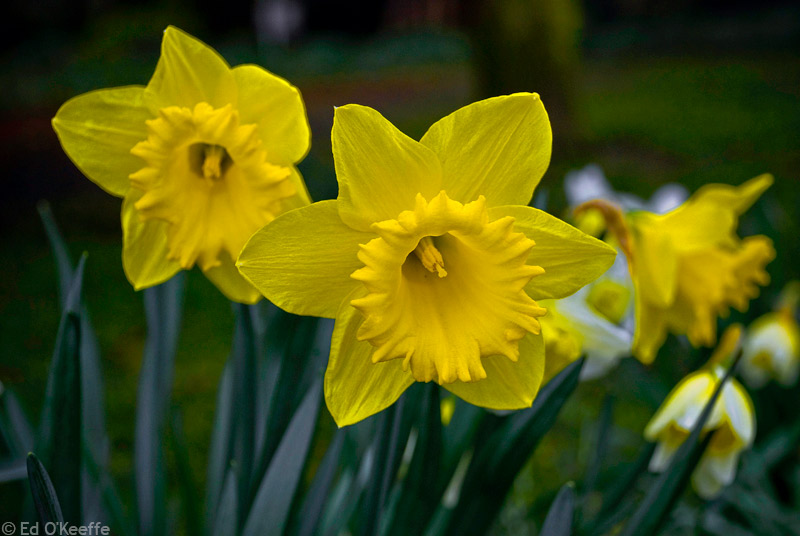 daffodil
top?
or
bottom?
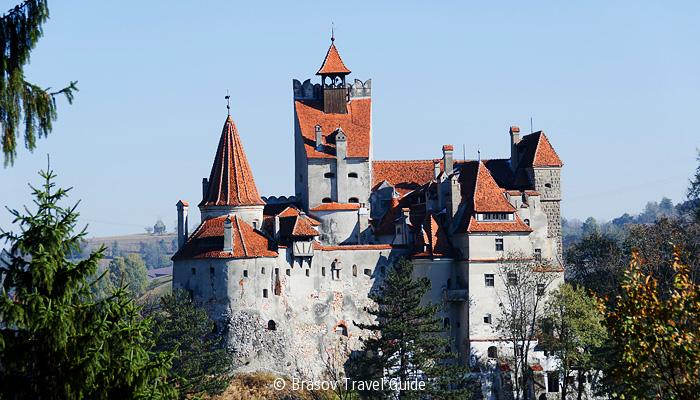 island
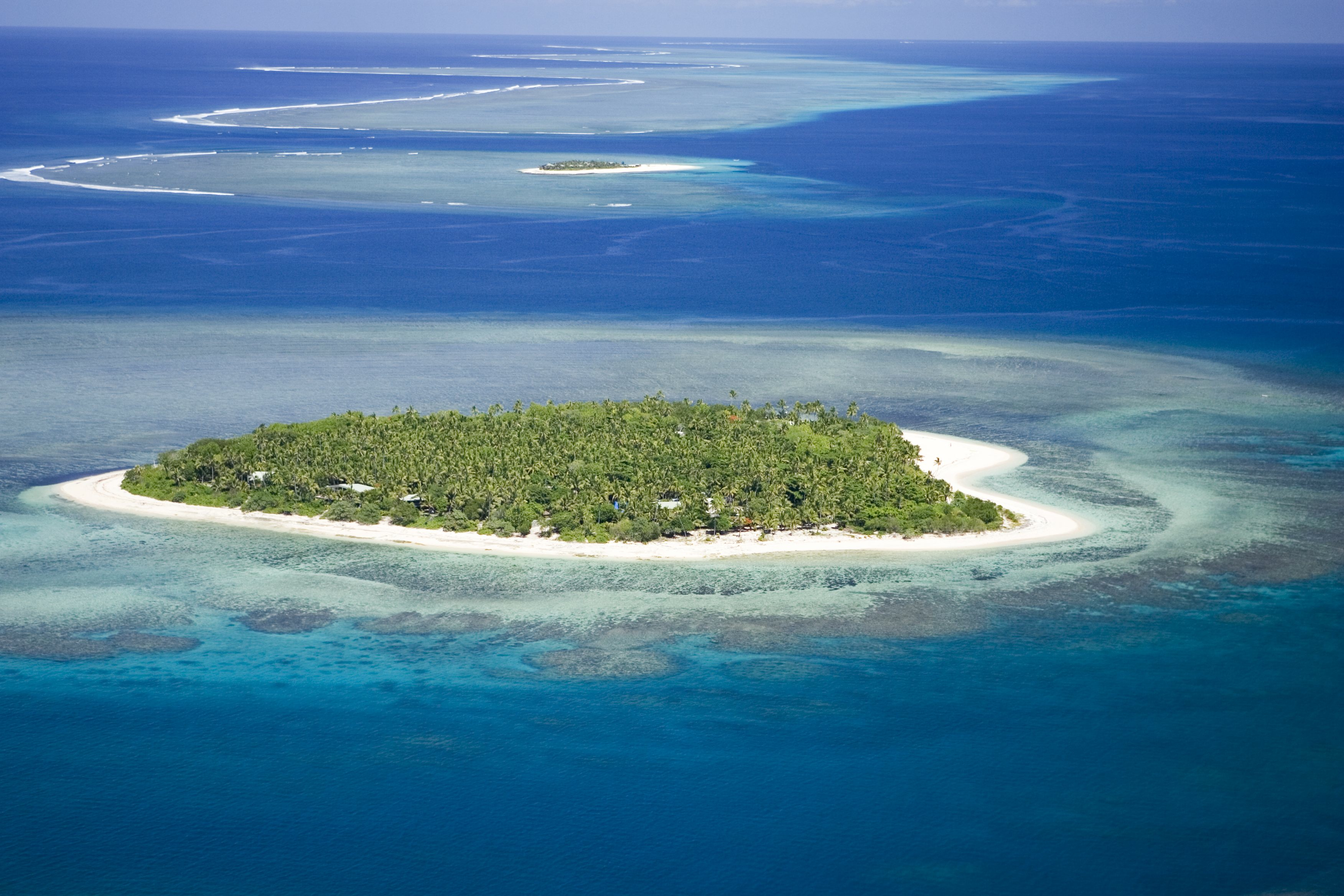 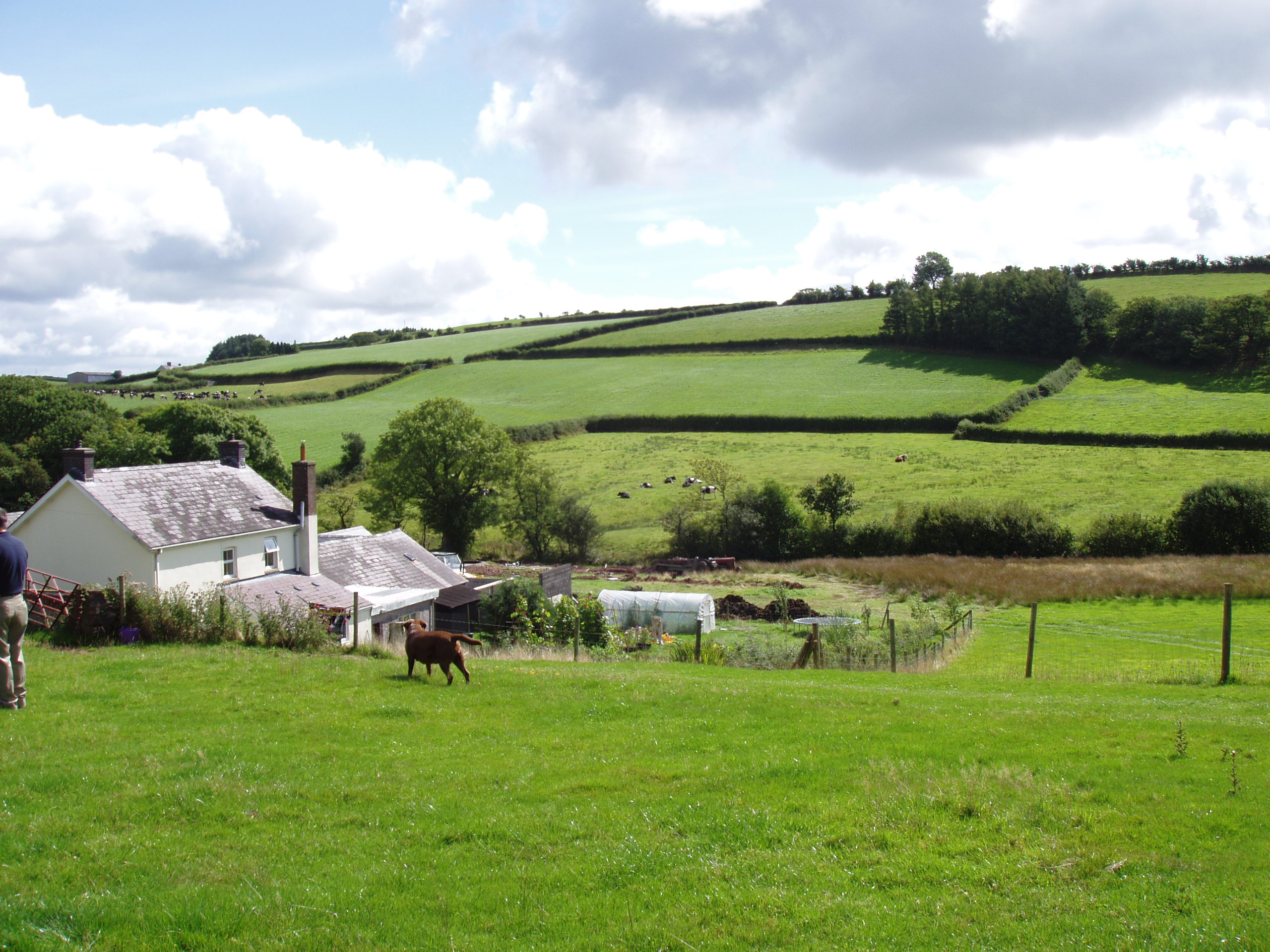 countryside
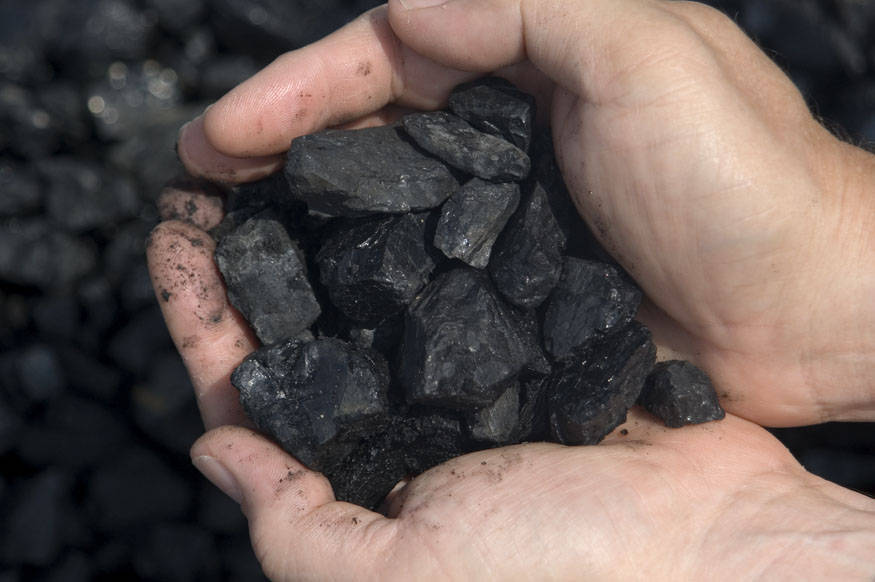 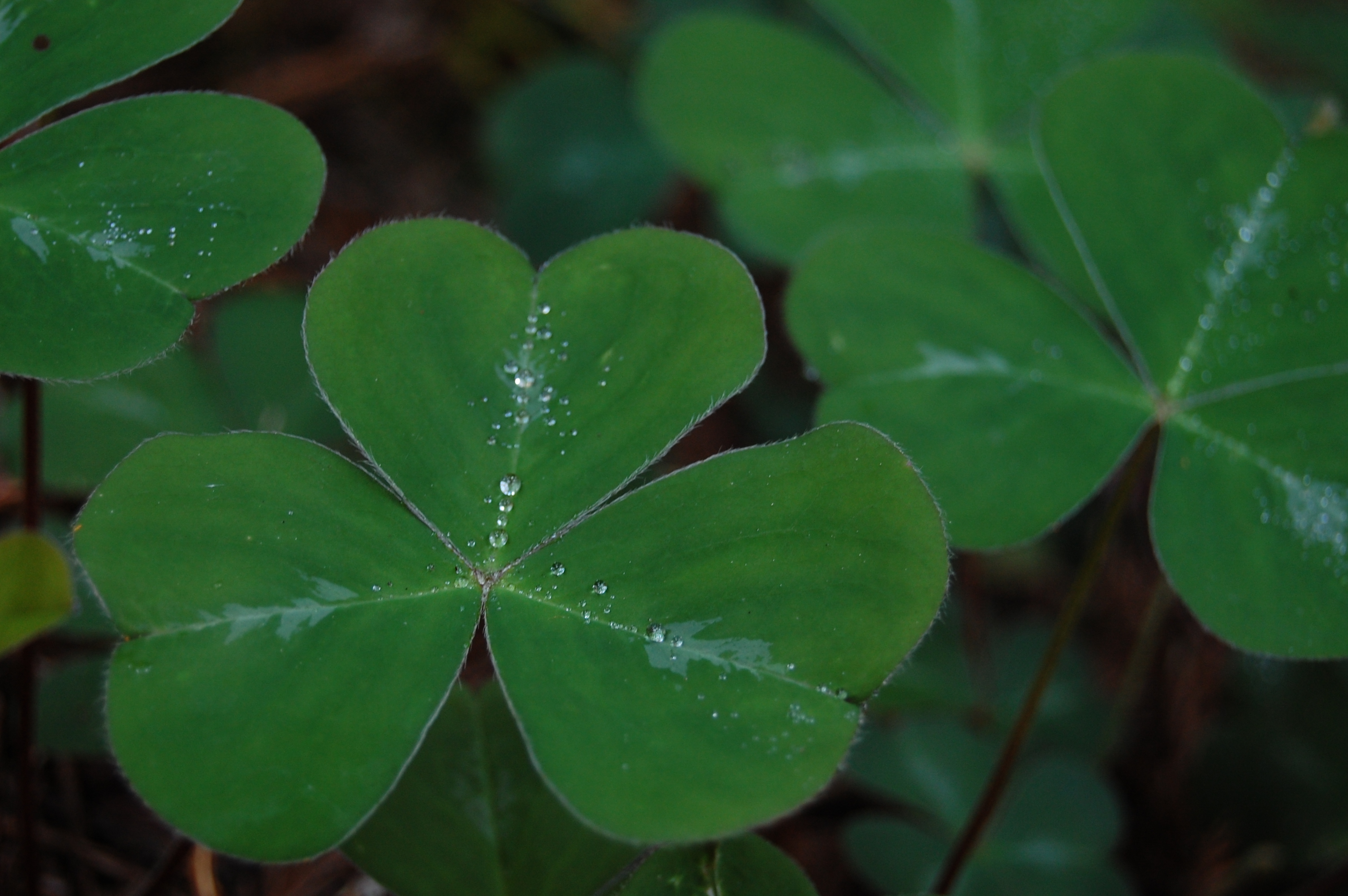 shamrock
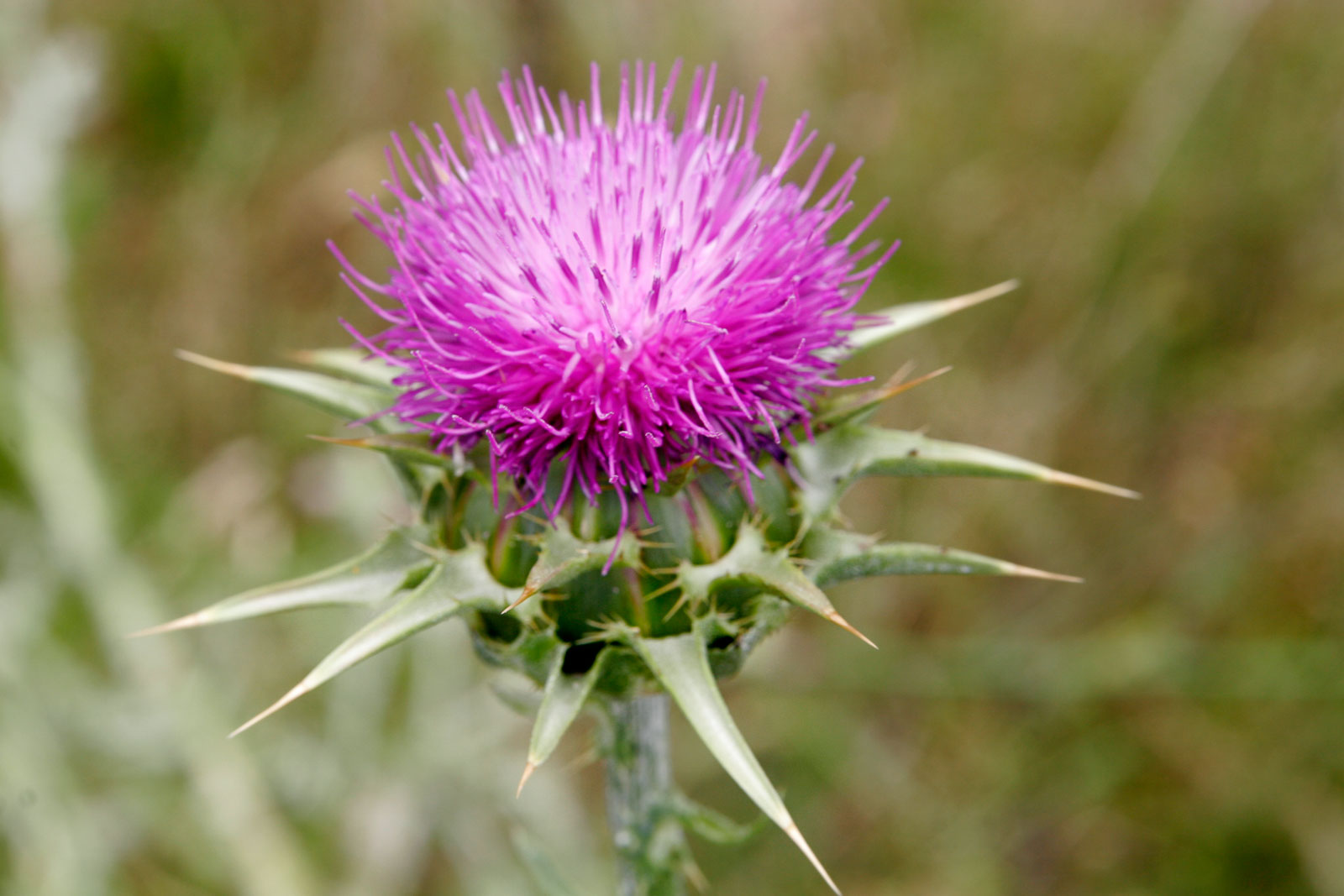 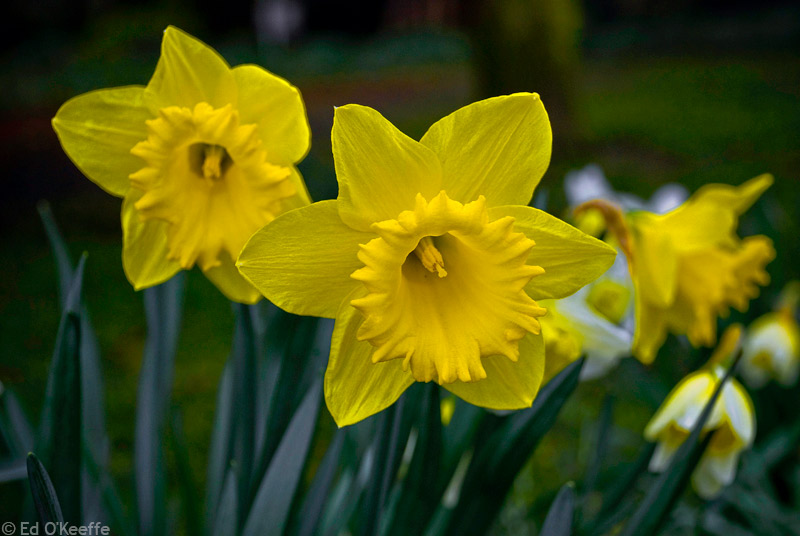 daffodil
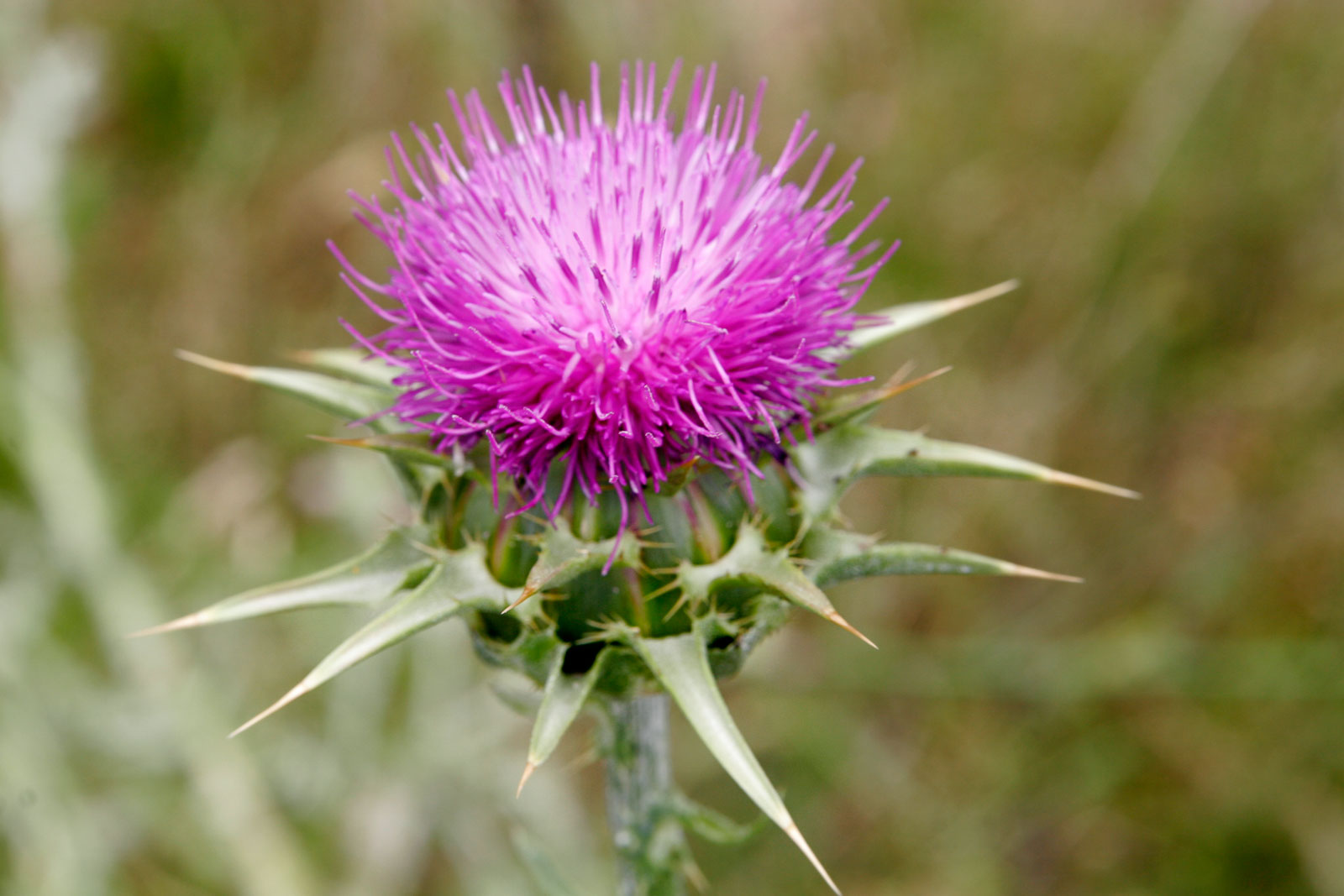 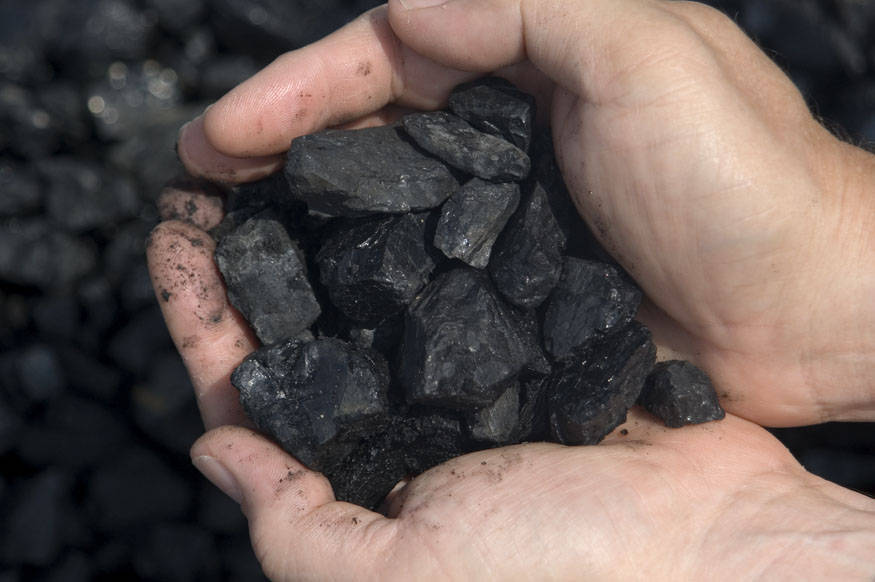 castle
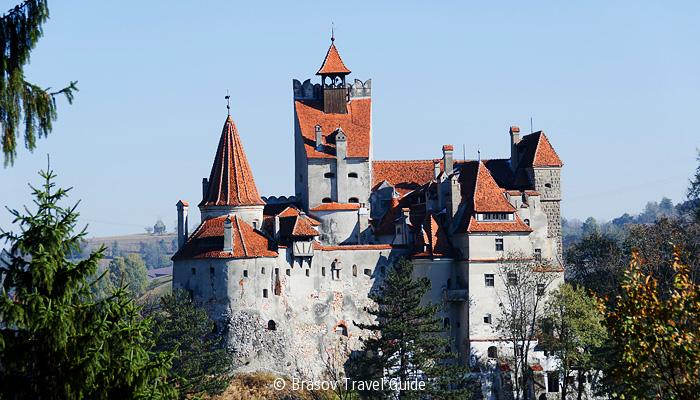 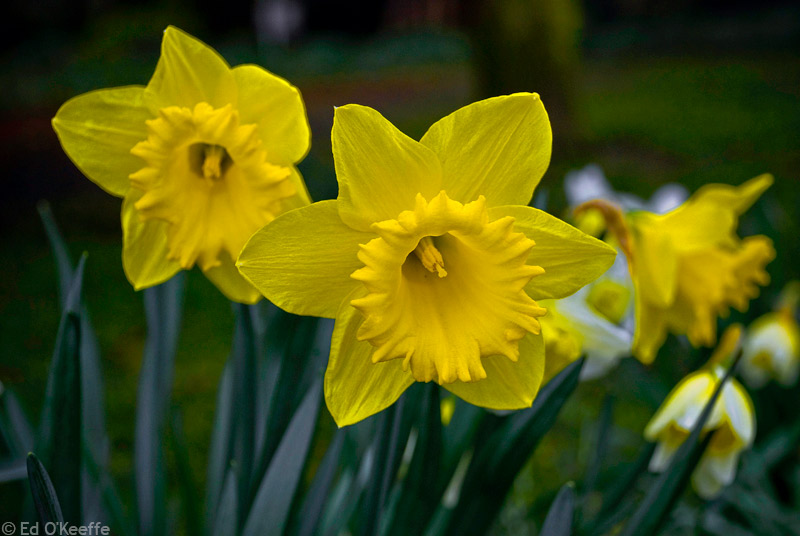 thistle
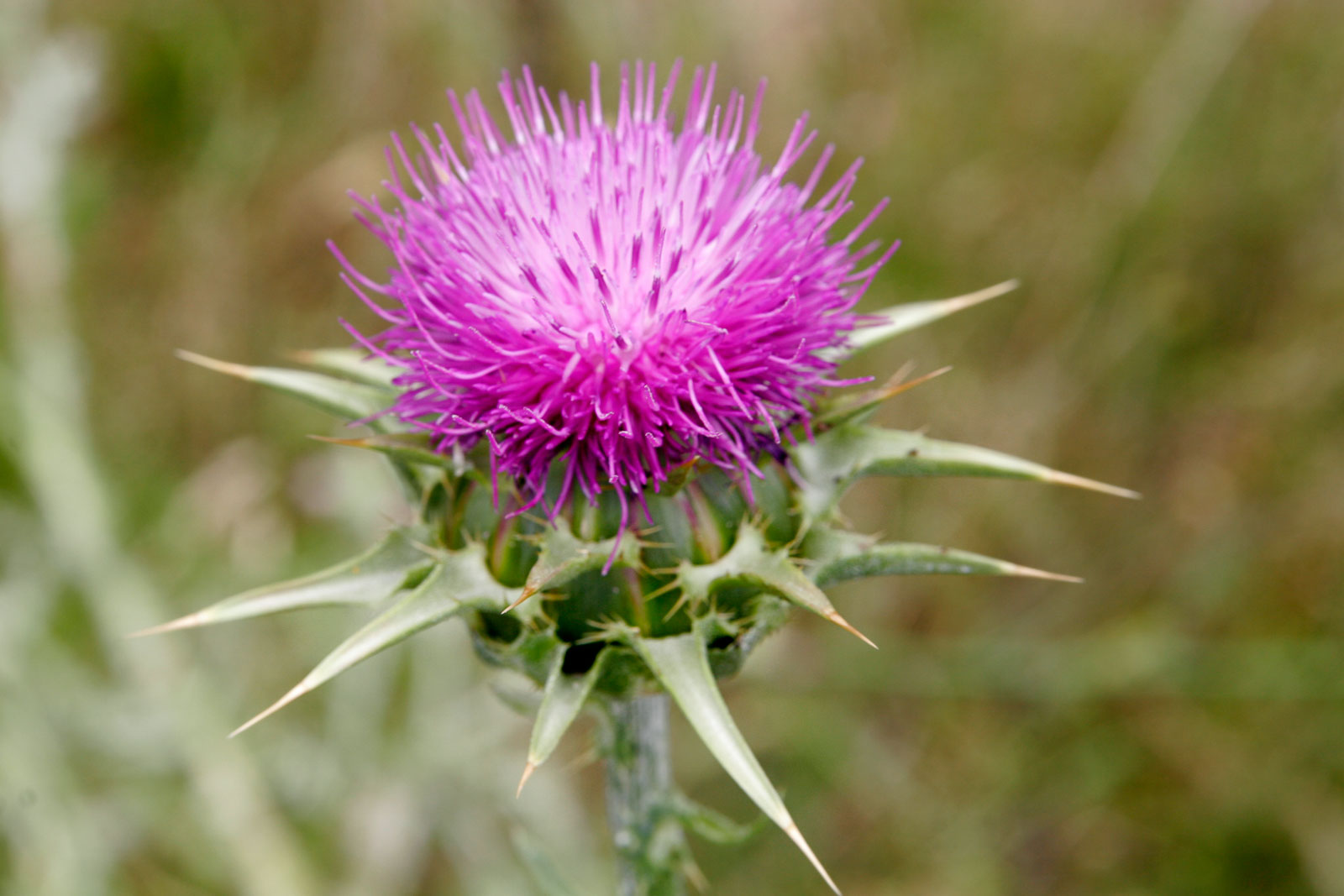 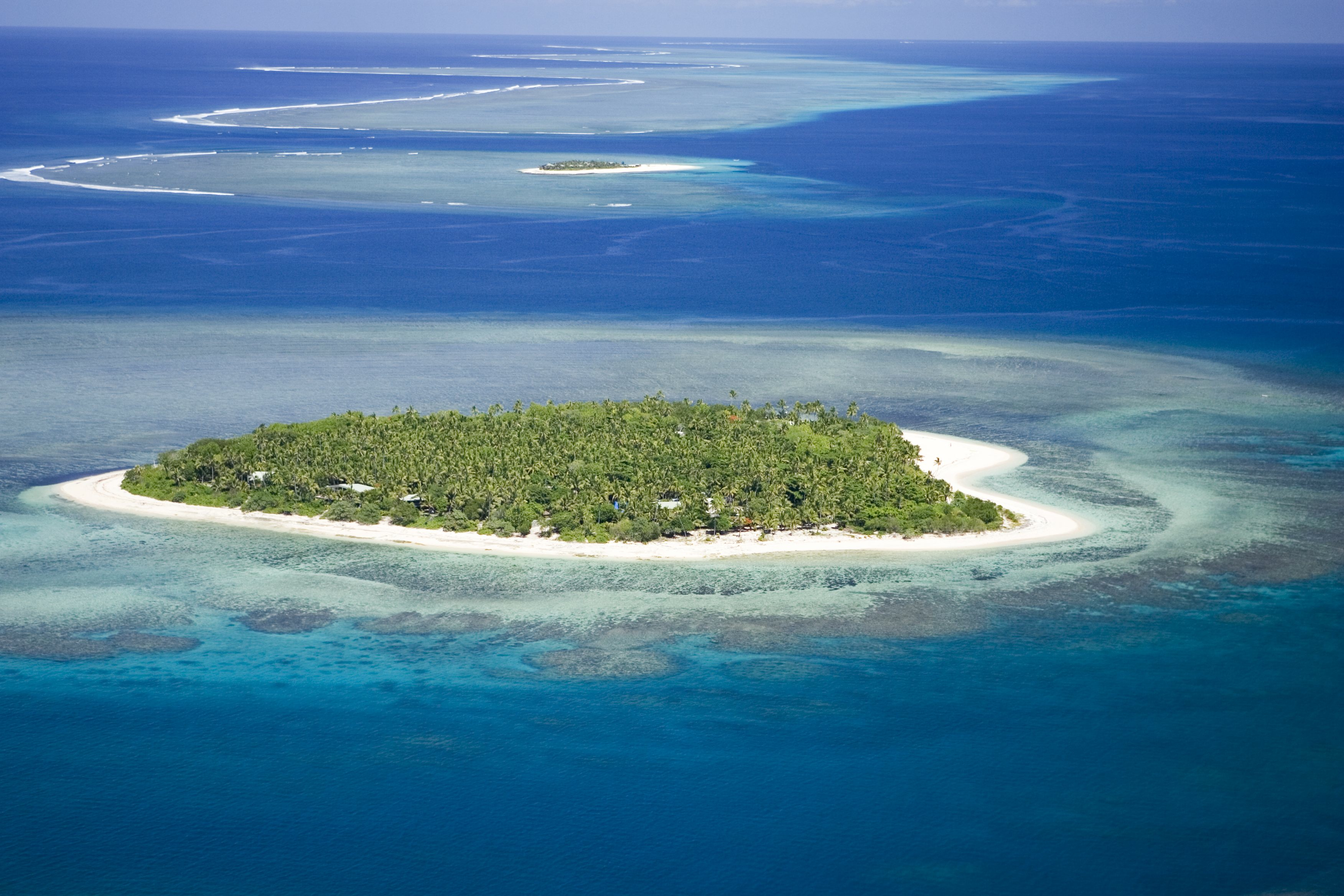 coal
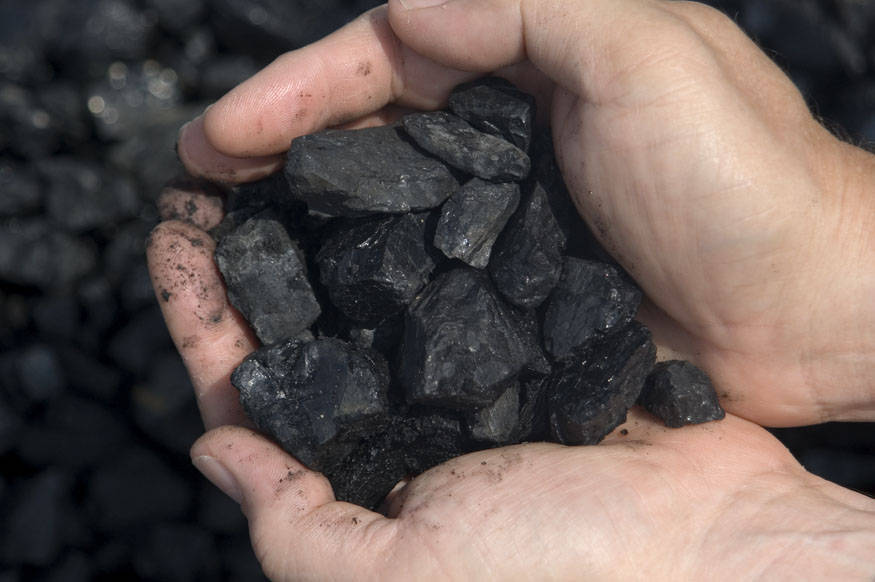 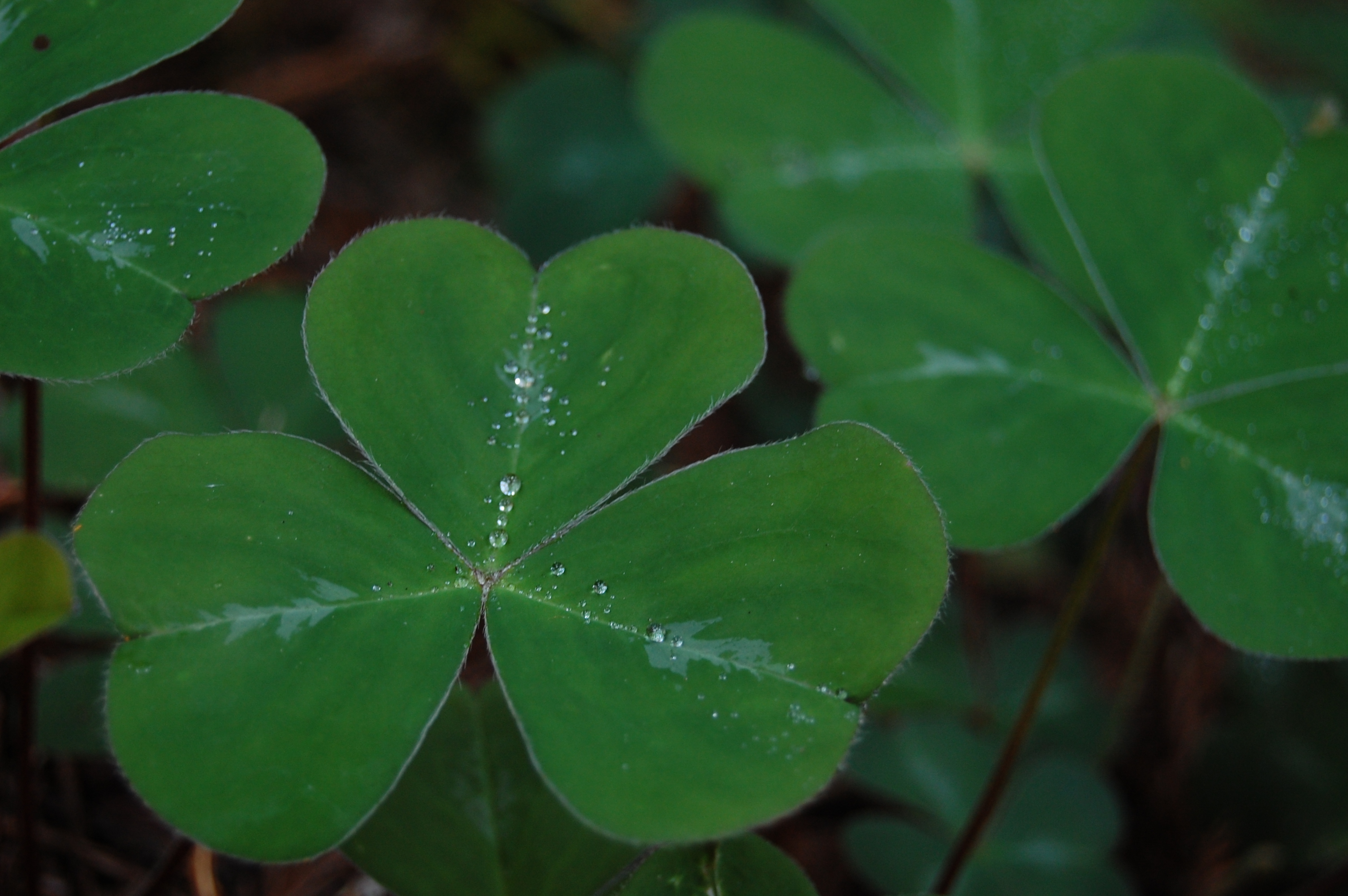 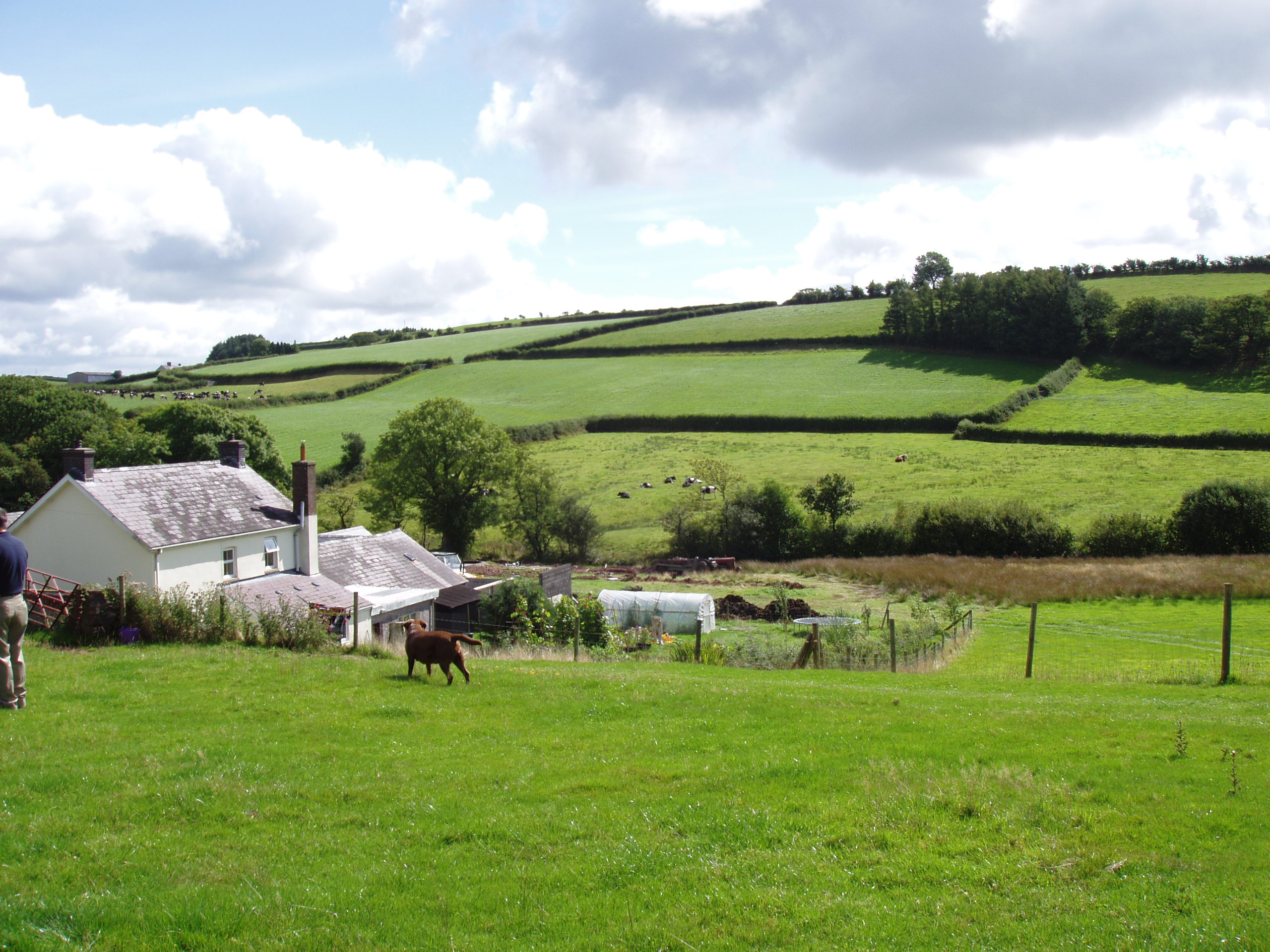 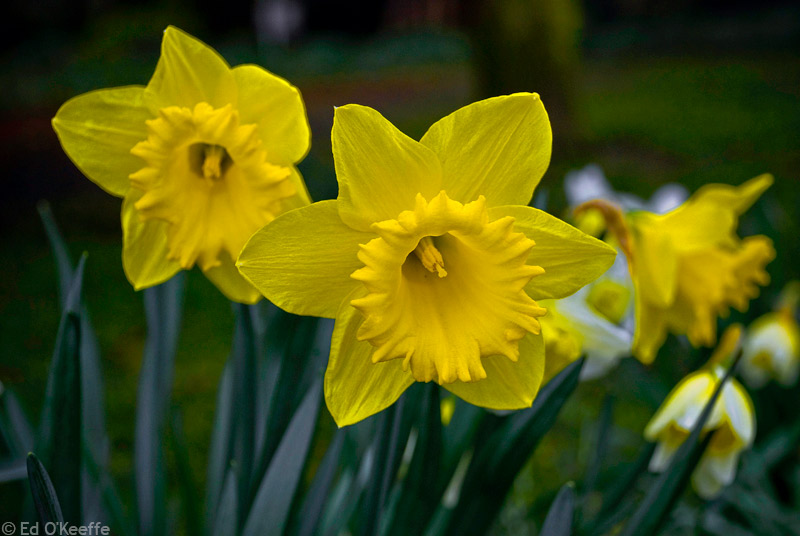 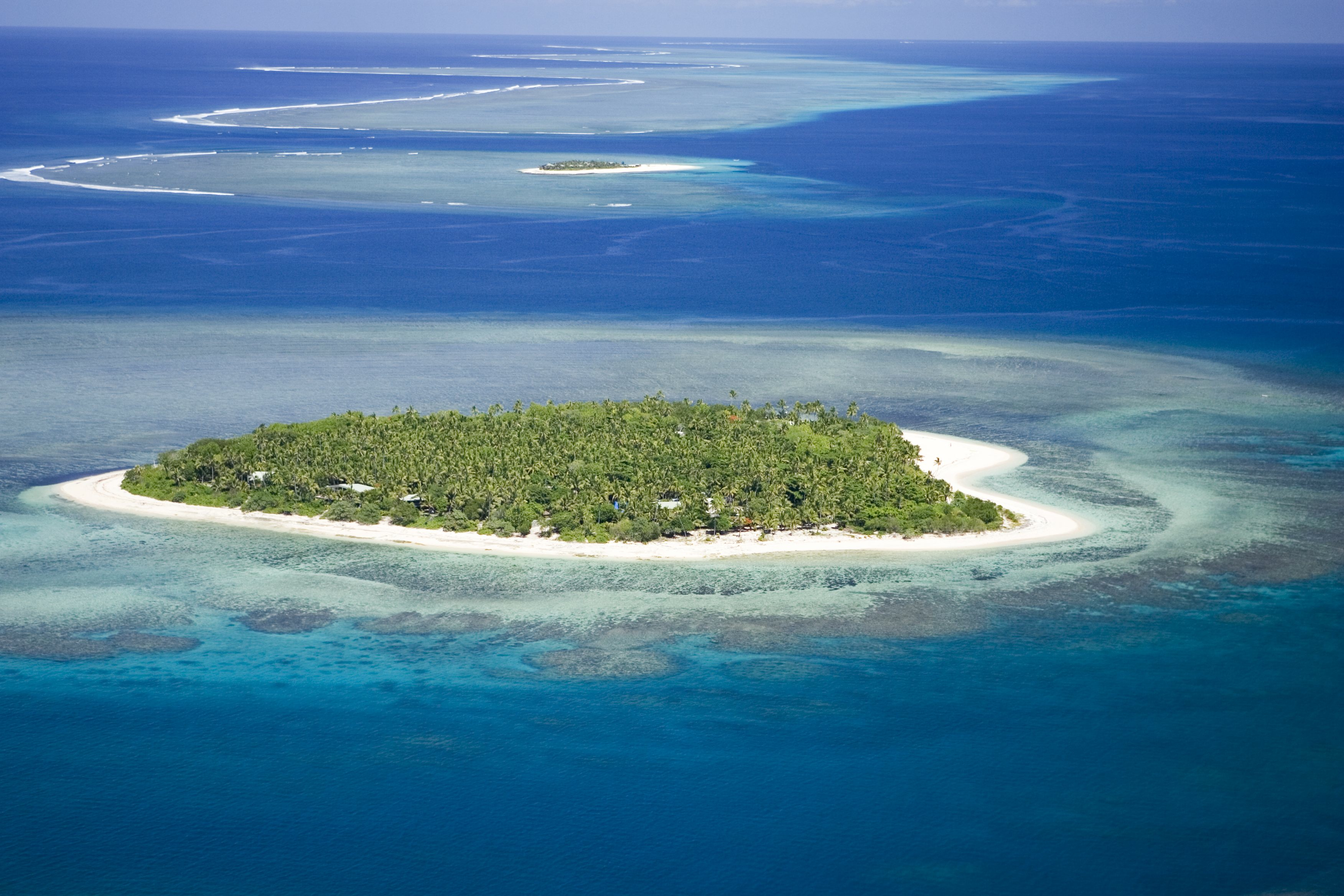 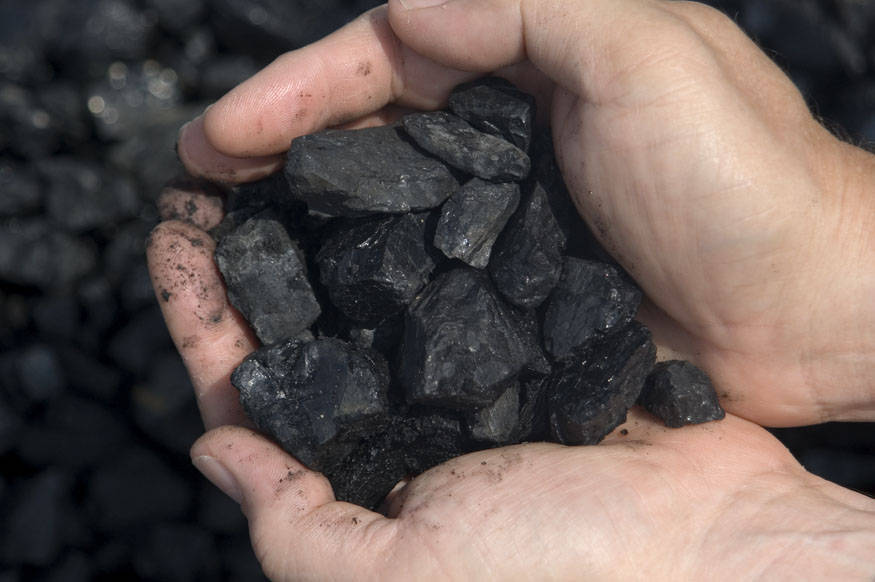 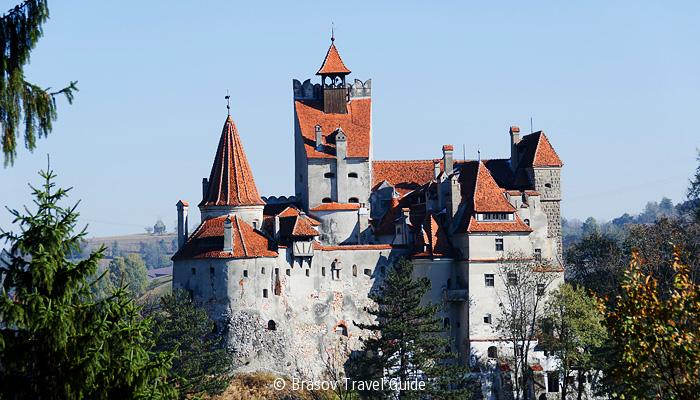 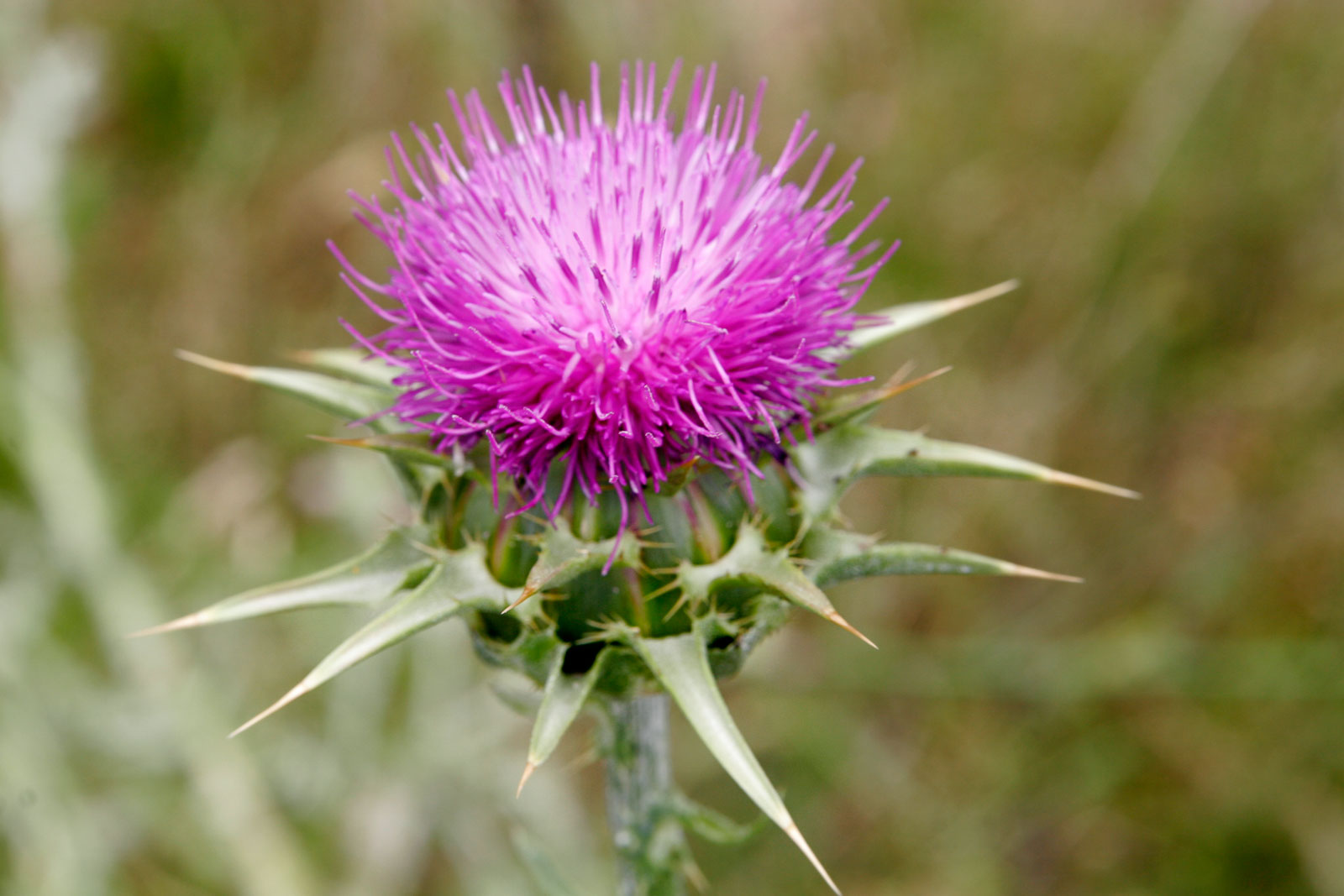 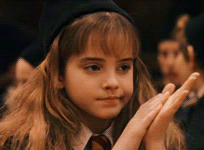